A biscuit runs away and is chased by lots of people and animals. He tries to cross over a river with the help of a sneaky fox.
Name that story!
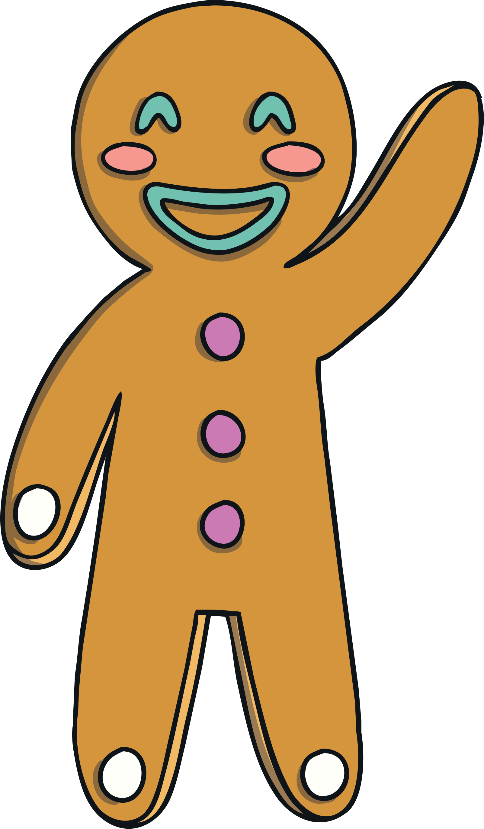 It’s The Gingerbread Man!
Can you tell me anything else about the story?
Some hungry goats want some grass to eat and decide to cross over a little bridge.
Name that story!
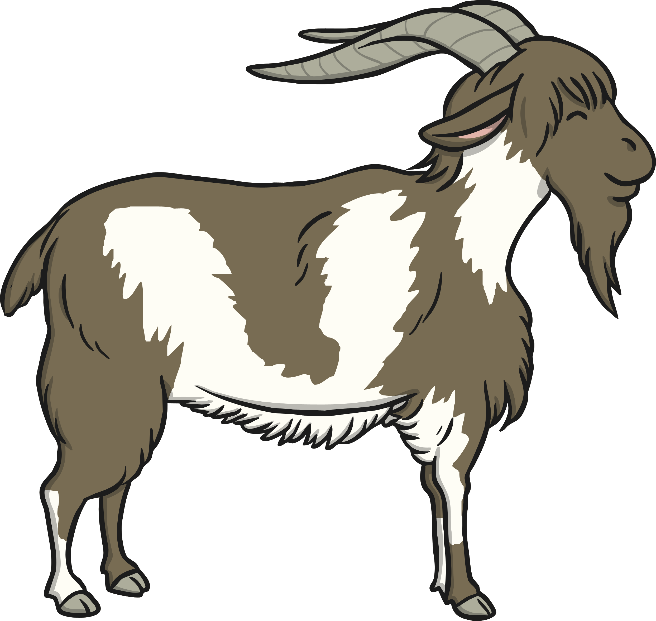 It’s The Three Billy Goats Gruff!
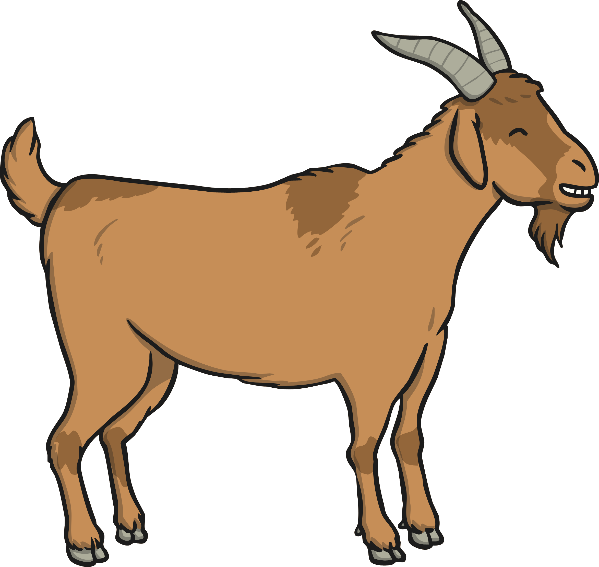 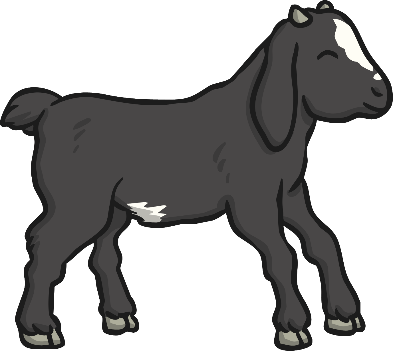 Can you tell me anything else about the story?
A little girl visits her grandma who looks rather different. She seems to have furry ears, big eyes and a long nose!
Name that story!
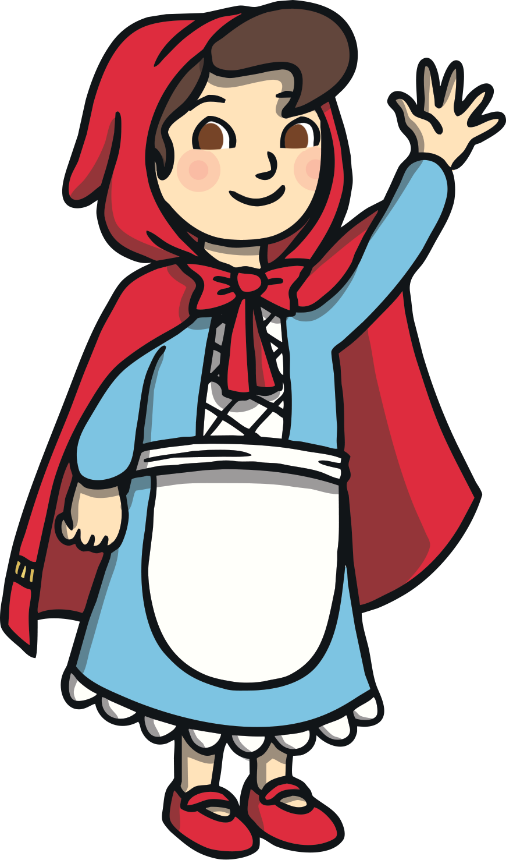 It’s Little Red Riding Hood!
Can you tell me anything else about the story?
When some pigs leave home, they decide to build their own houses but a wolf pays them a visit!
Name that story!
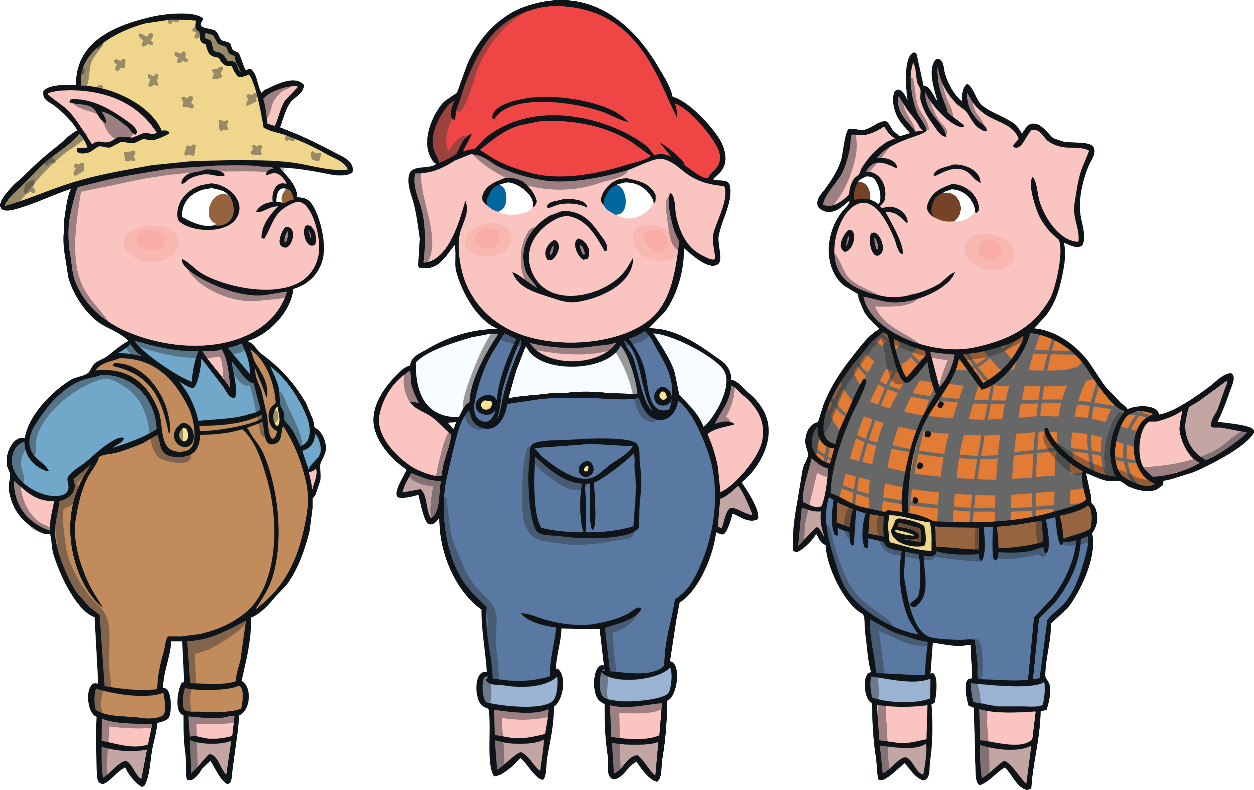 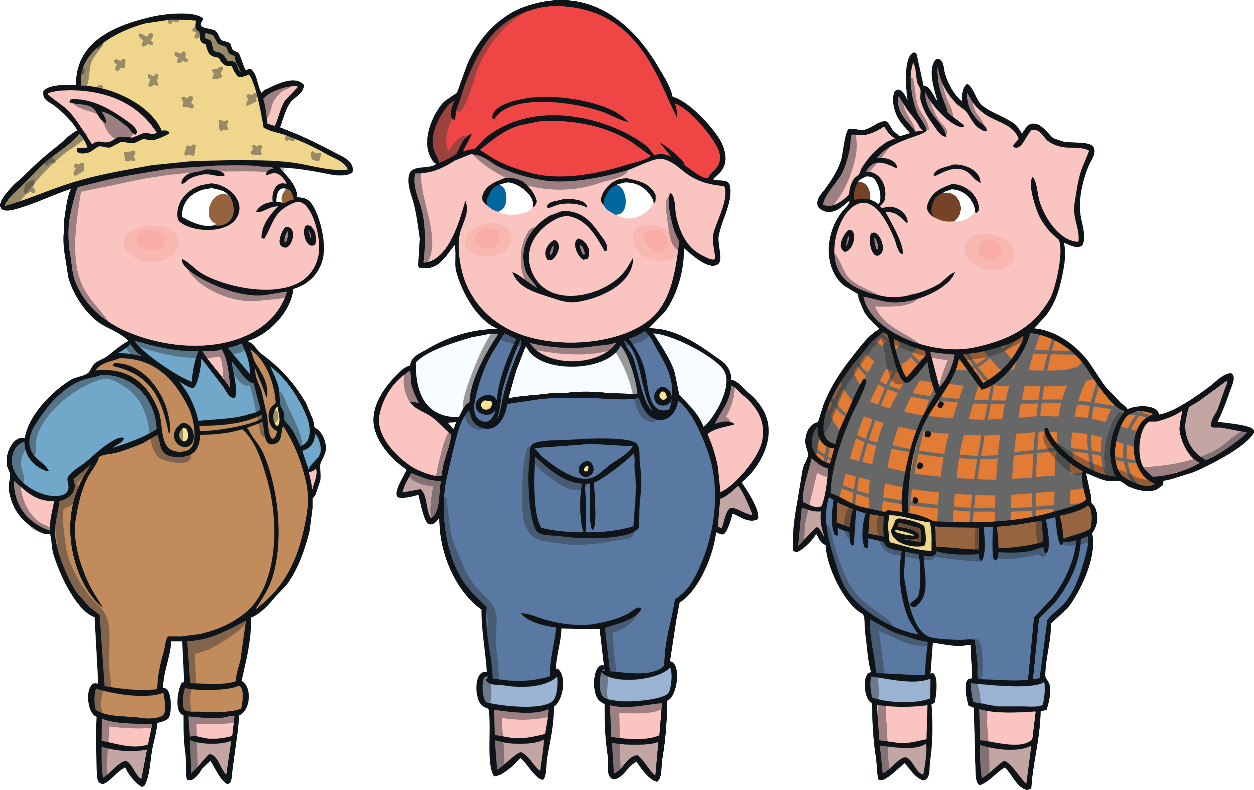 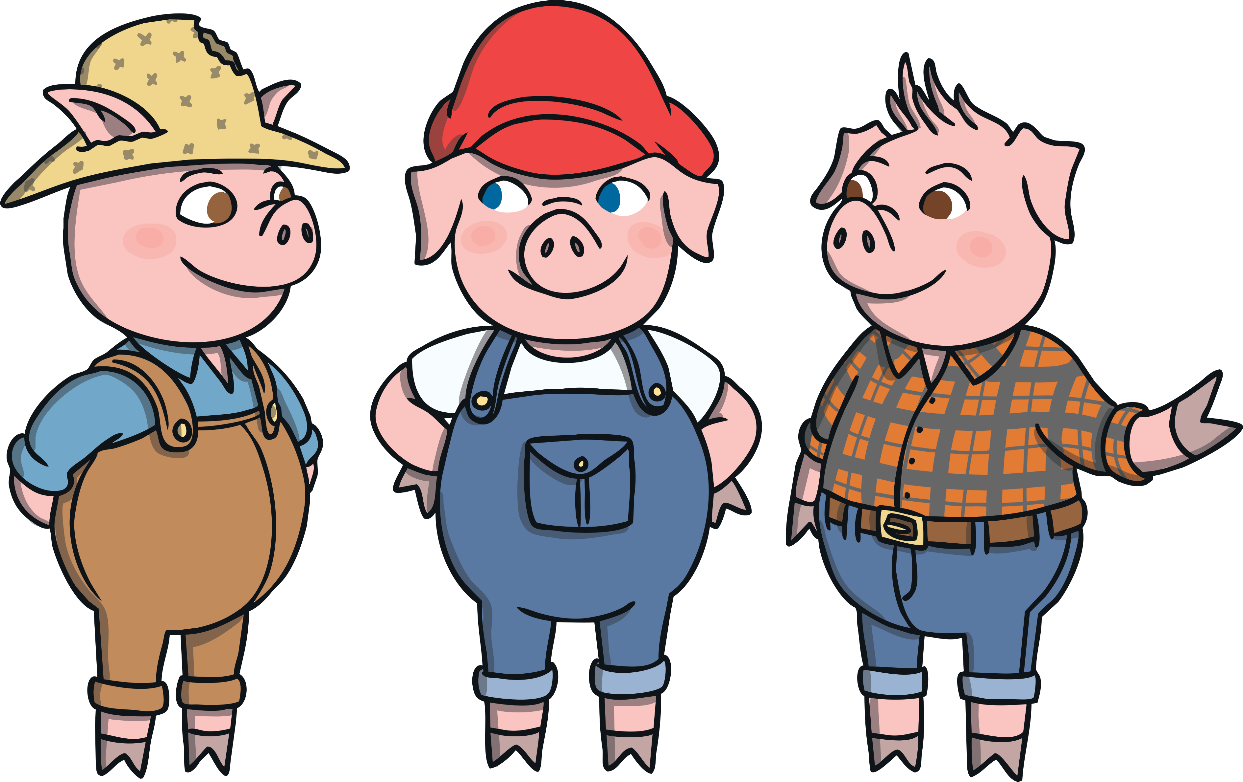 It’s The Three Little Pigs!
Can you tell me anything else about the story?
A little girl goes into a cottage she finds in the woods. She eats some food, breaks a chair and goes to sleep in a little bed. Then the homeowners come back!
Name that story!
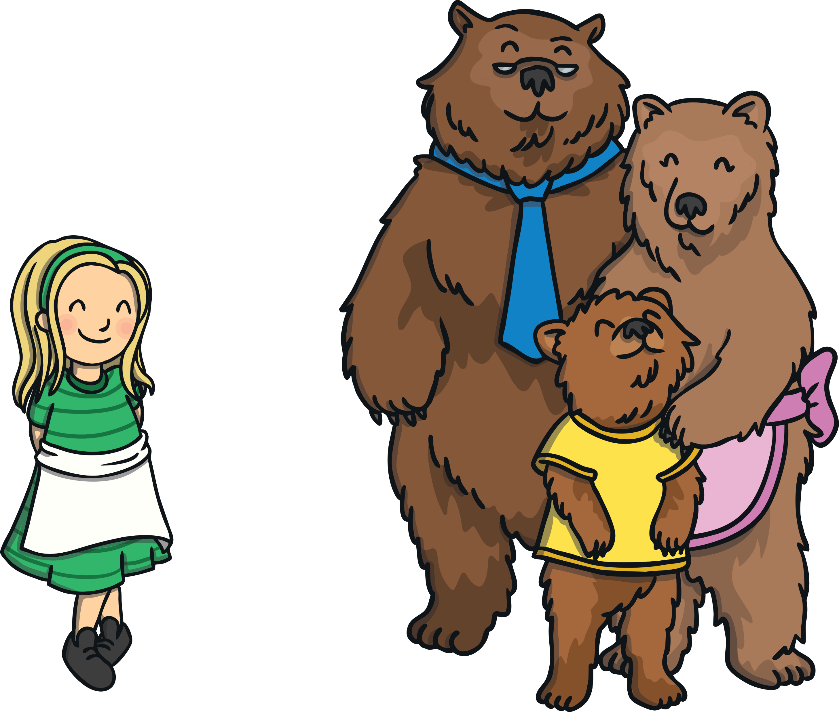 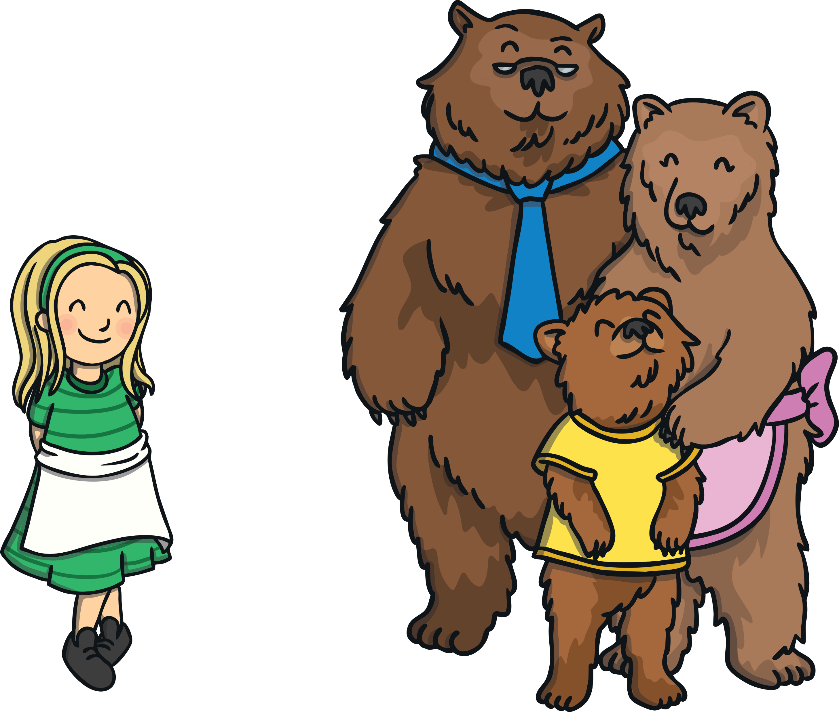 It’s Goldilocks and the Three Bears!
Can you tell me anything else about the story?
A girl leaves a prince’s palace at midnight but drops a glass slipper.
Name that story!
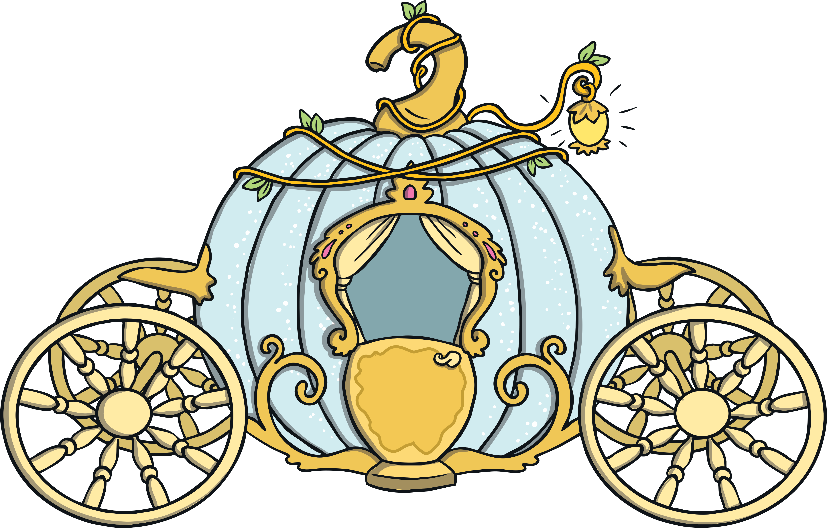 It’s Cinderella!
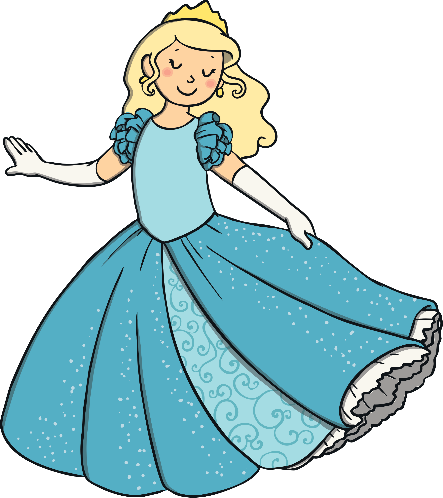 Can you tell me anything else about the story?
A little boy grows an enormous beanstalk, finds a giant’s castle and a rather special goose.
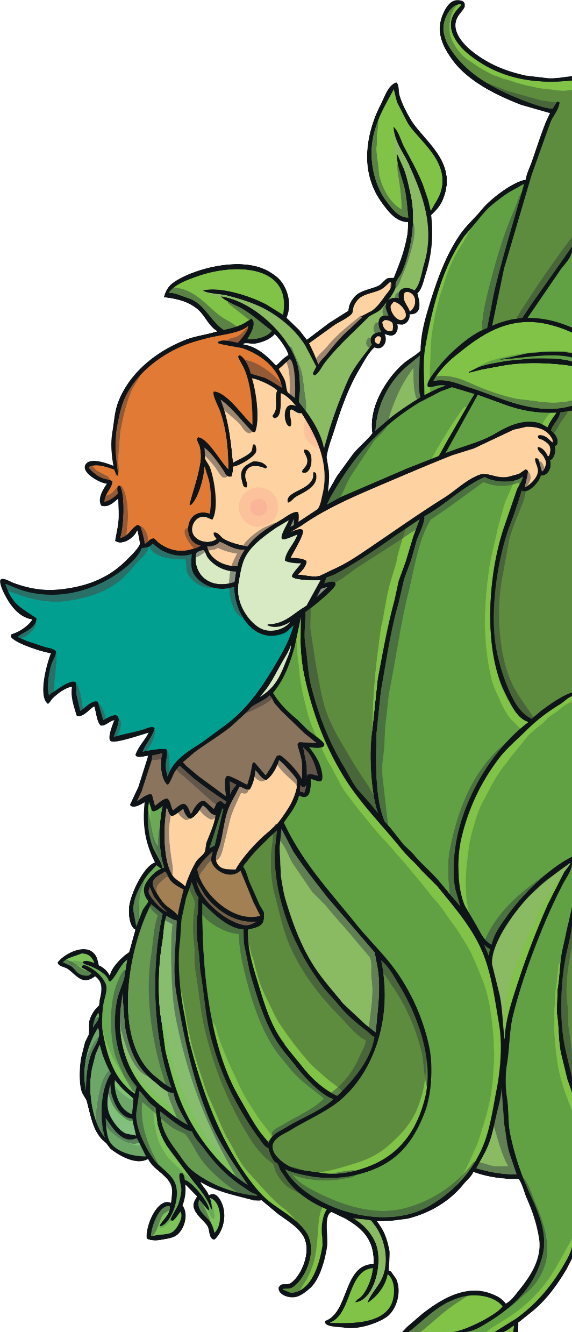 Name that story!
It’s Jack and the Beanstalk!
Can you tell me anything else about the story?
A man grows an enormous vegetable but needs lots of help to pull it up!
Name that story!
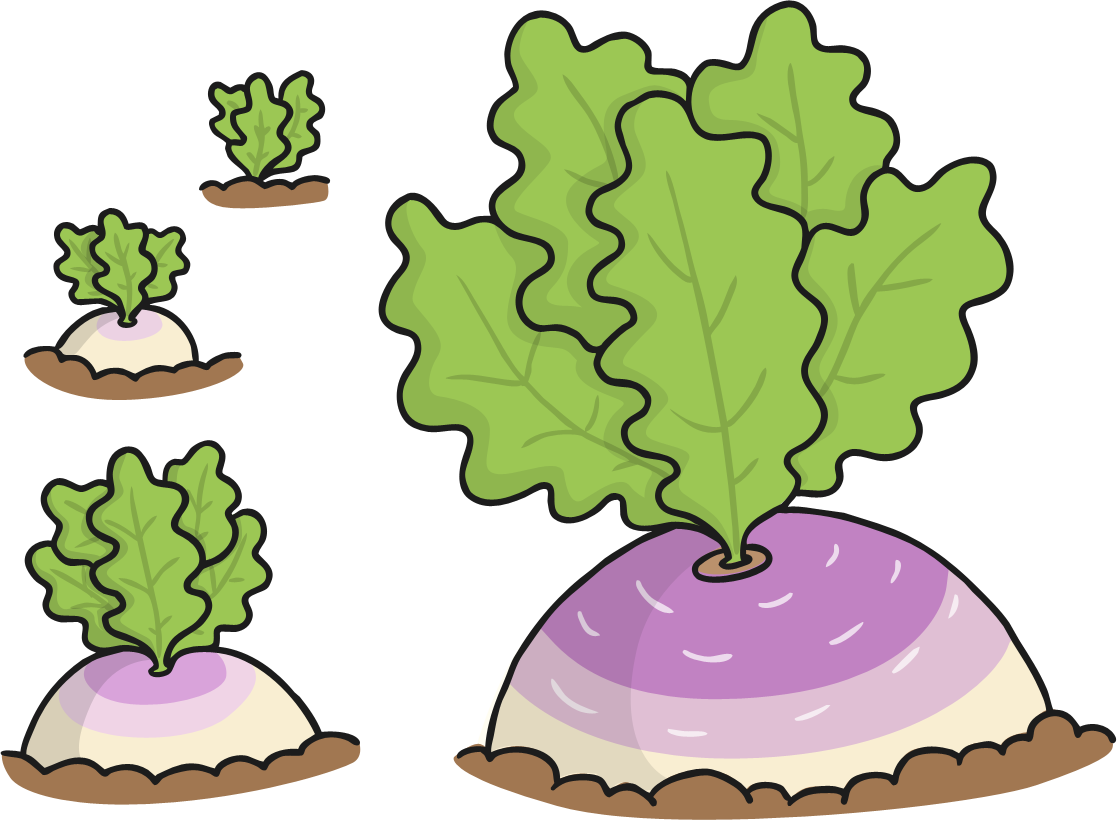 It’s The Enormous Turnip!
Can you tell me anything else about the story?
A little hen plants and grows some wheat, grinds some flour and makes a loaf of bread without any help from the other animals until it is time for the bread to be eaten.
Name that story!
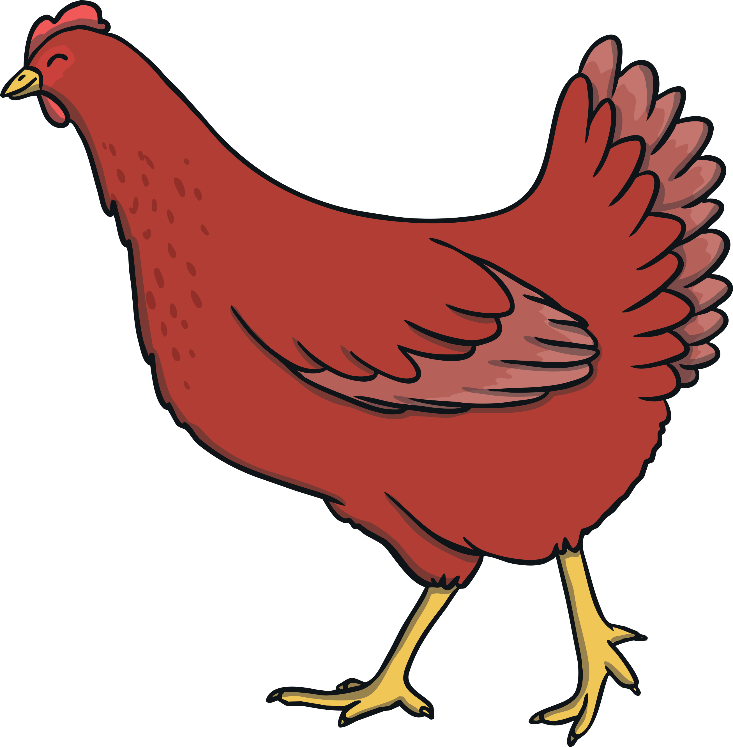 It’s The Little Red Hen!
Can you tell me anything else about the story?
A witch puts a spell on a boy and turns him into a beast. He lives in a castle and falls in love with a beautiful girl.
Name that story!
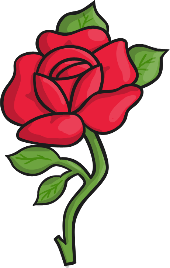 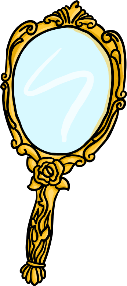 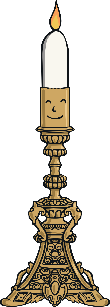 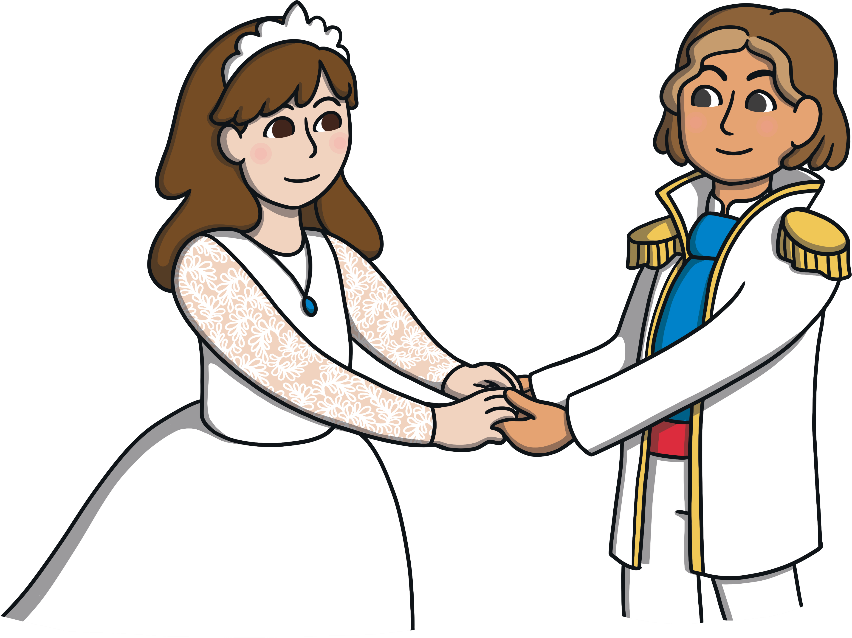 It’s Beauty and the Beast!
Can you tell me anything else about the story?
Can you remember some of the stories we named?
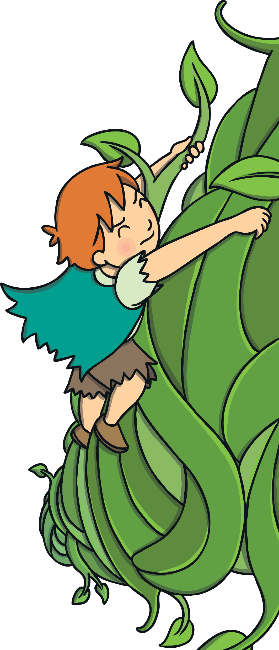 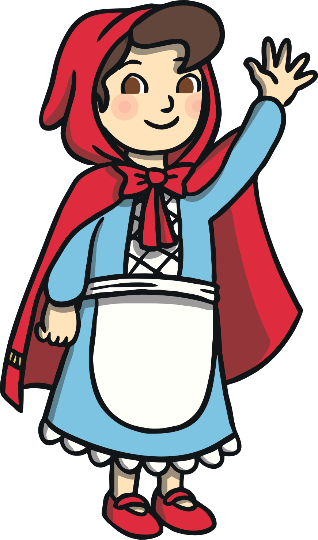 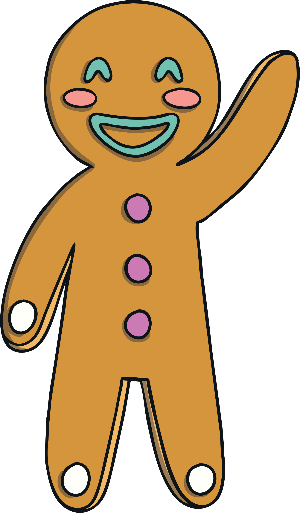 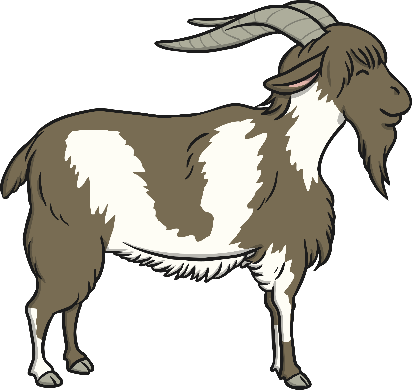 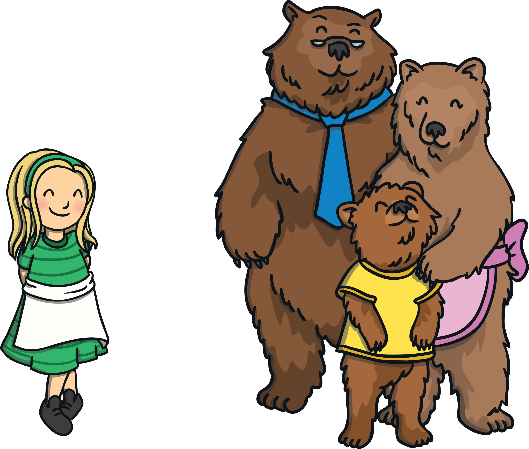 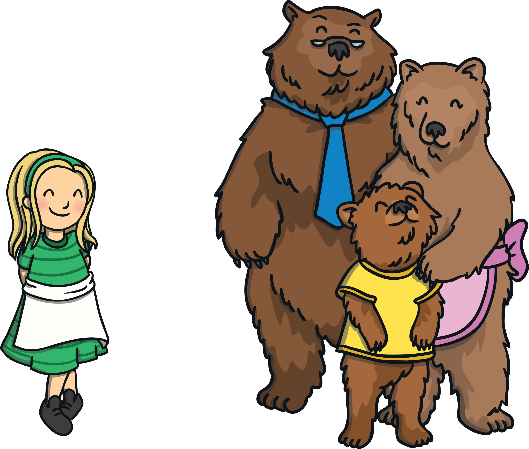 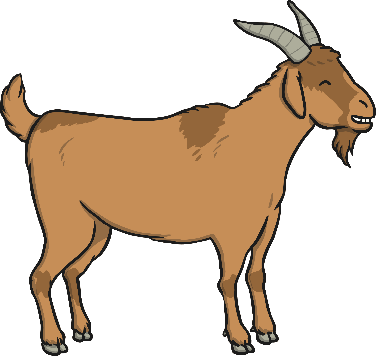 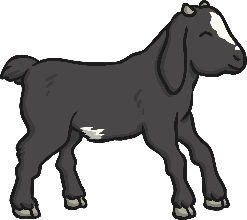